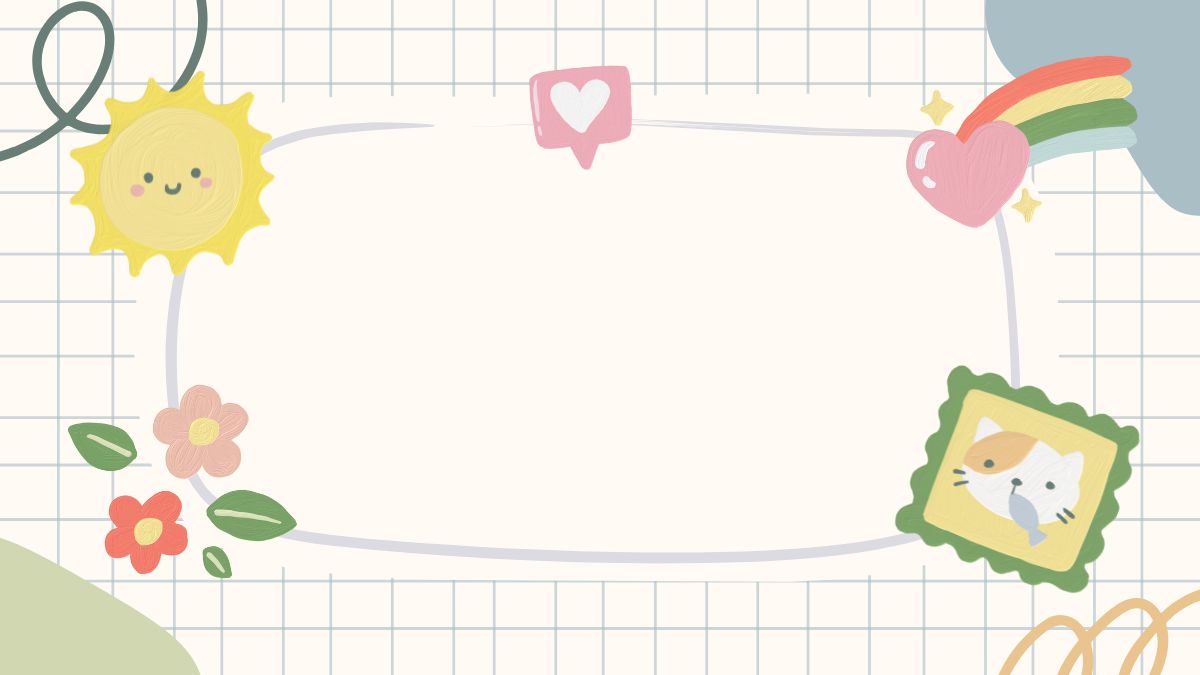 LĨNH VỰC PHÁT TRIỂN THẨM MỸ
CHỦ ĐỀ: PHƯƠNG TIỆN VÀ LUẬT LỆ GIAO THÔNG
CHỦ ĐỀ NHÁNH: MỘT SỐ PHƯƠNG TIỆN GIAO THÔNG PHỔ BIẾN
HOẠT ĐỘNG: TẠO HÌNH 
ĐỀ TÀI: TẠO HÌNH PHƯƠNG TIỆN GIAO THÔNG PHỔ BIẾN
Lớp dạy: Lá 1
GV: Lương Thị Thuỳ Trang
Ngày dạy: 12/3/2025
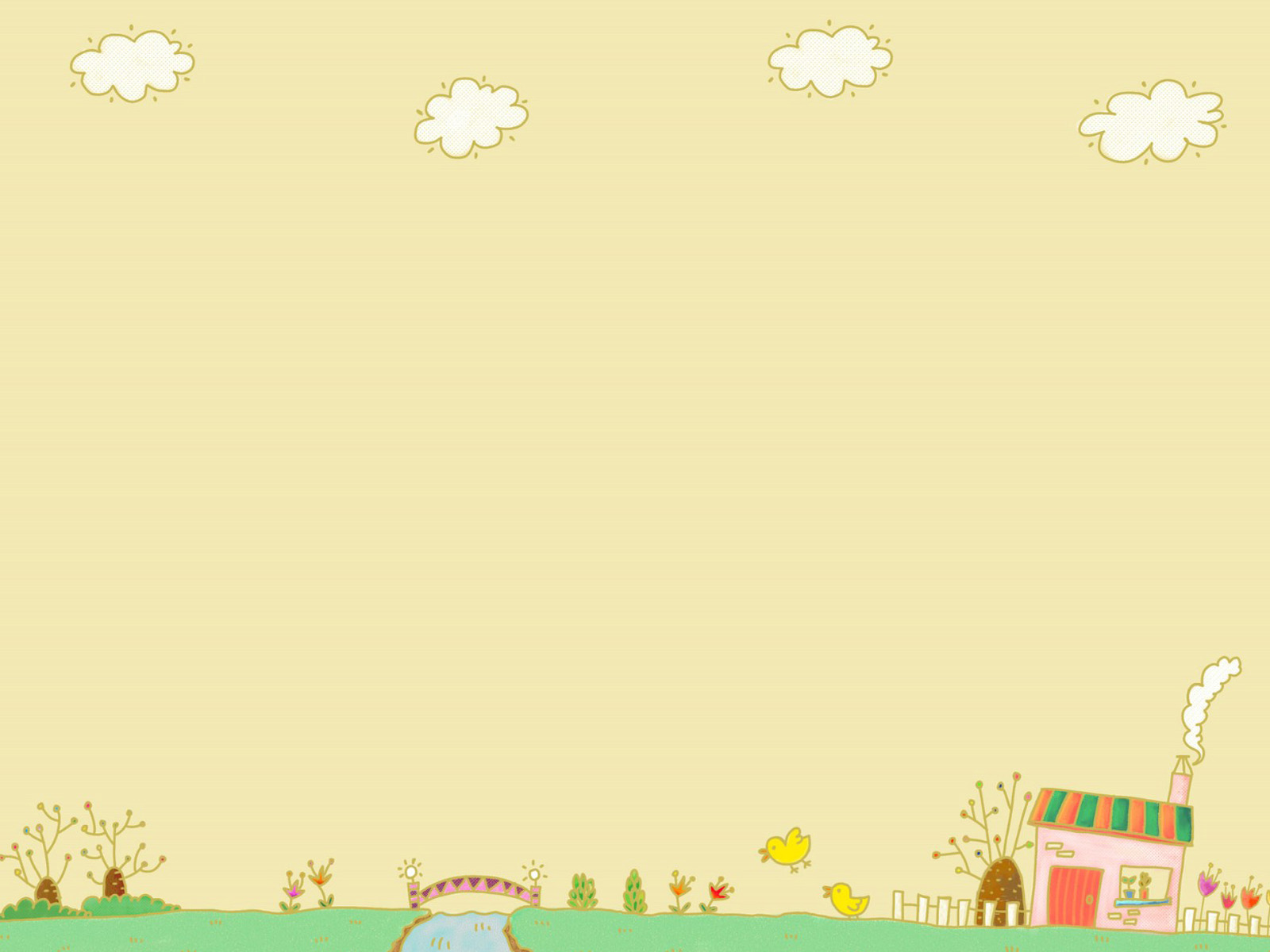 Phần thứ nhất: Hiểu biết
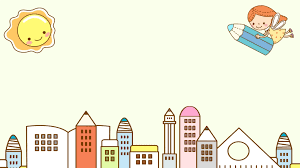 Phần thứ 2: Trổ tài
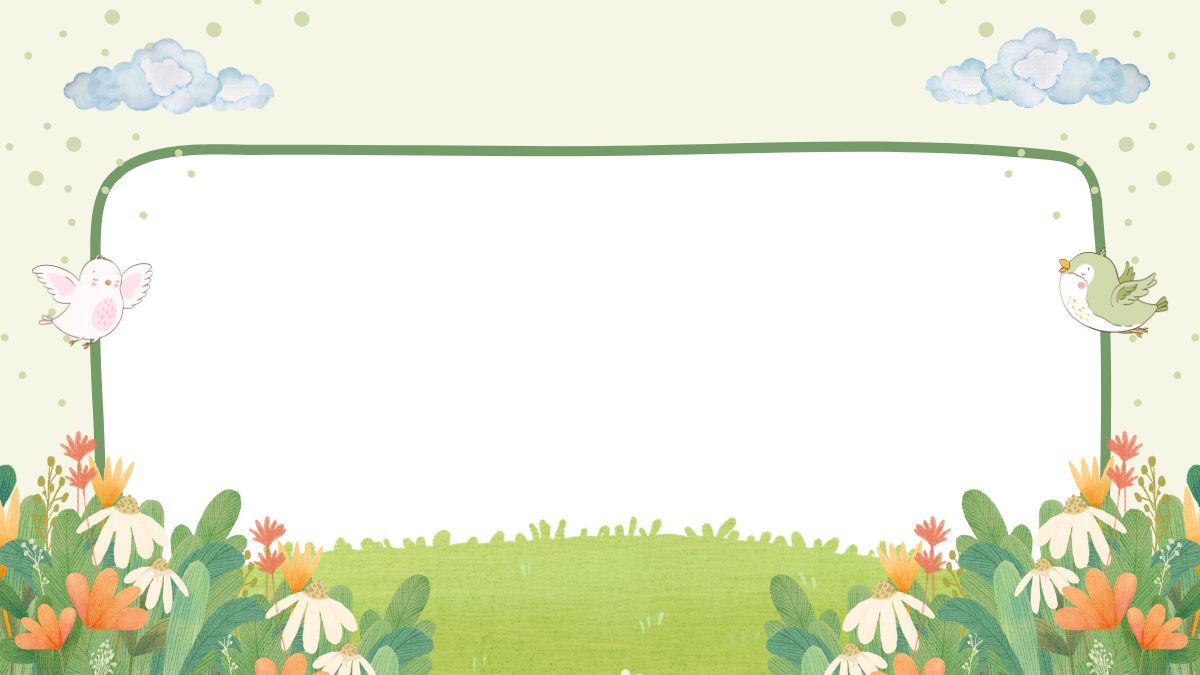 Phần thứ 3: Triển lãm tranh
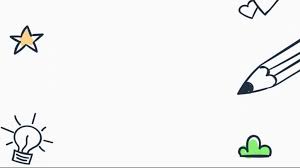 Kết thúc